Computer Aided Medical Procedures
Project Checkpoint
Robotic Ultrasound Needle Placement and Tracking: Robot-to-Robot Calibration
Project 17: Christopher Hunt & Matthew Walmer

Mentors: Bernhard Fuerst, Javad Fatouhi, Risto Kojcev, Nassir Navab
Background
In medicine and industry7, there is a need for flexible multi-robot platforms that allow for independent placement of multiple robotic manipulators.
Friday, 29. August 14
2
Background
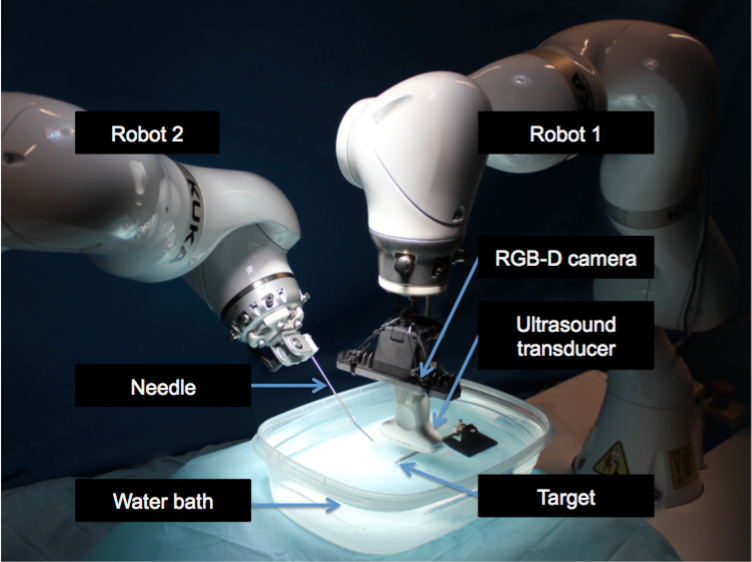 CAMP lab has designed a novel multi-robot platform.

This mobile platform provides flexibility in the operating room environment.

For multi-robot surgical procedures, precise coordination is key.

Base to base calibration must be done frequently, because the platform is mobile.

We need an efficient method to precisely calibrate multiple robots.

Objective

Explore a variety of robot-to-robot calibration methods and validate their efficacy for use in dual-robotic surgeries and experiments.
From Dual-Robot Ultrasound-Guided Needle Placement 5
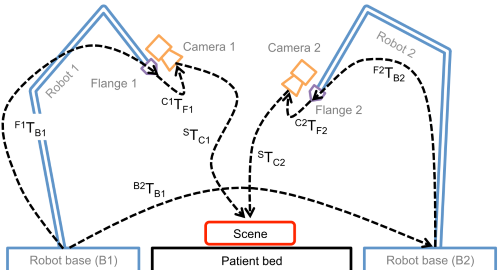 B2TB1 = F2TB2-1 C2TF2-1 STC2-1 STC1 C1TF1 F1TB1
Friday, 29. August 14
3
Plan Overview
1. Checkerboard Calibration
2. Visual Marker Tracking Calibration
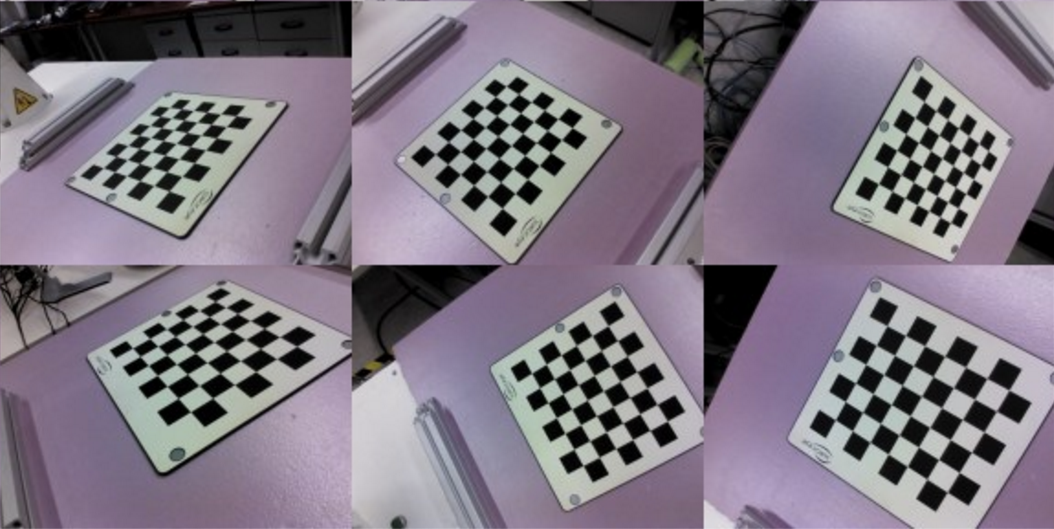 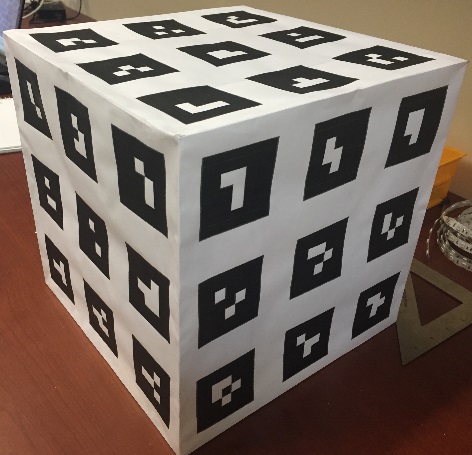 4. RGB-D Depth-Only
3. RGB-D Features and Depth
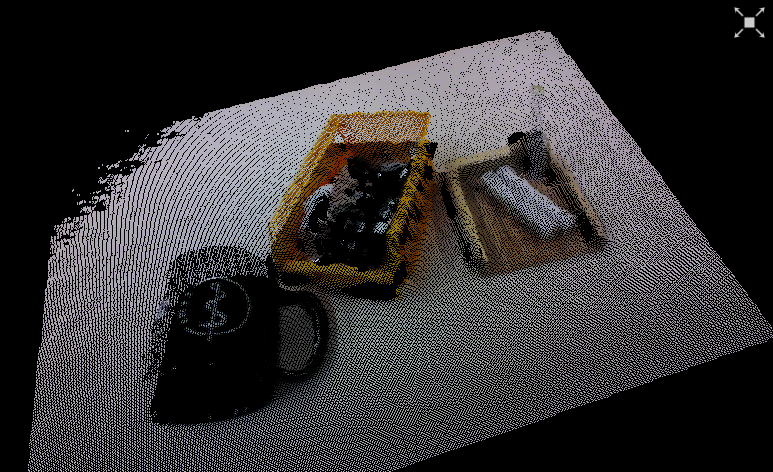 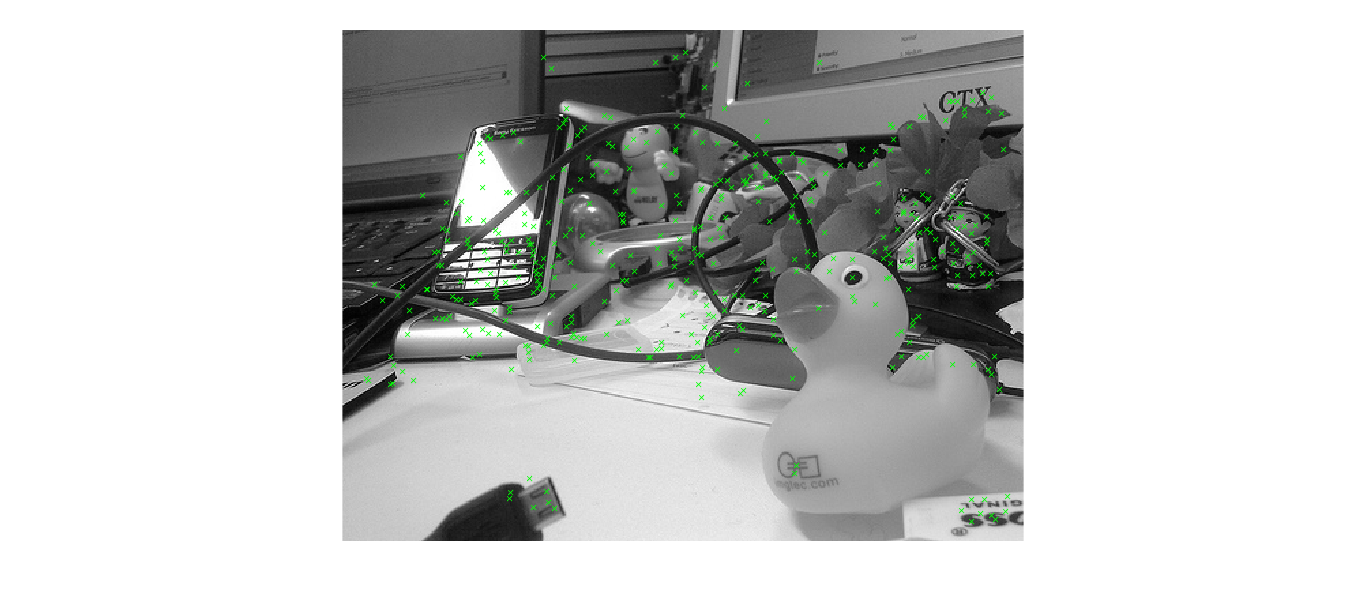 4
Dependencies
Deliverables
Complete   In Progress   Low Priority
Camera Calibration
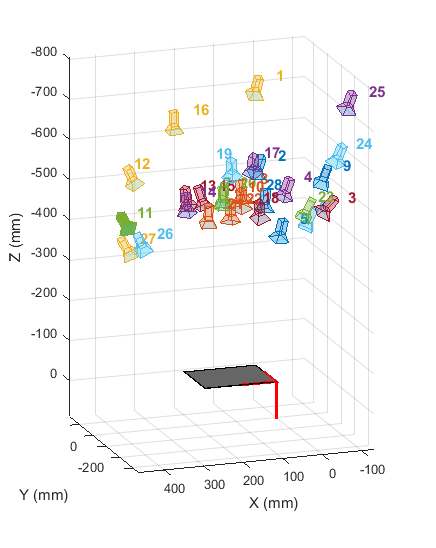 Objective
Given a set of images of a calibration object with known dimensions (i.e. checkerboard), determine the intrinsic and extrinsic matrices of the camera.
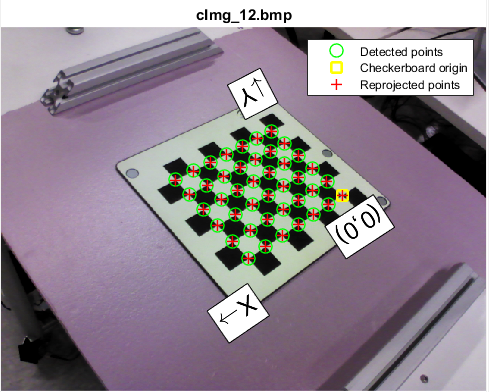 Objective
Tsai's Least-Squares Method
Hand-Eye Calibration
Given a set of robot calibration states and the corresponding images of a known calibration object, produce the transformation from the camera space to the robot’s end-effector space.
Command the robot to N predefined states. Each state should be oriented such that the camera is facing the calibration object.
Acquire a photo of the calibration object at each state.
Generate the camera’s position relative to the calibration object in each frame.
Solve the equation AX = XB, where A is the transformation between camera poses, B is the transformation between robot end effector poses, and X is the transformation gHe.
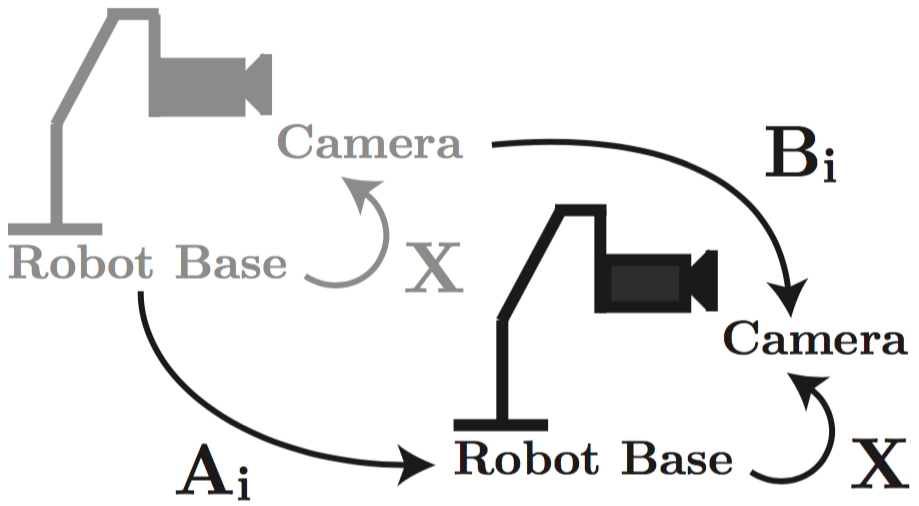 From An Overview of Robot-sensor Calibration Methods for Evaluation of Perception Systems 3
Pseudo-Code
Checkerboard Calibration
Input: sq_sz, jerry_files, dash_files
    [g1He1, b1Hw] = calibrate_handeye( jerry_files, sq_sz )
    [g2He2, b2Hw] = calibrate_handeye( dash_files, sq_sz )
    b1Hb2 = b1Hw * b2Hw-1
Output: b1Hb2
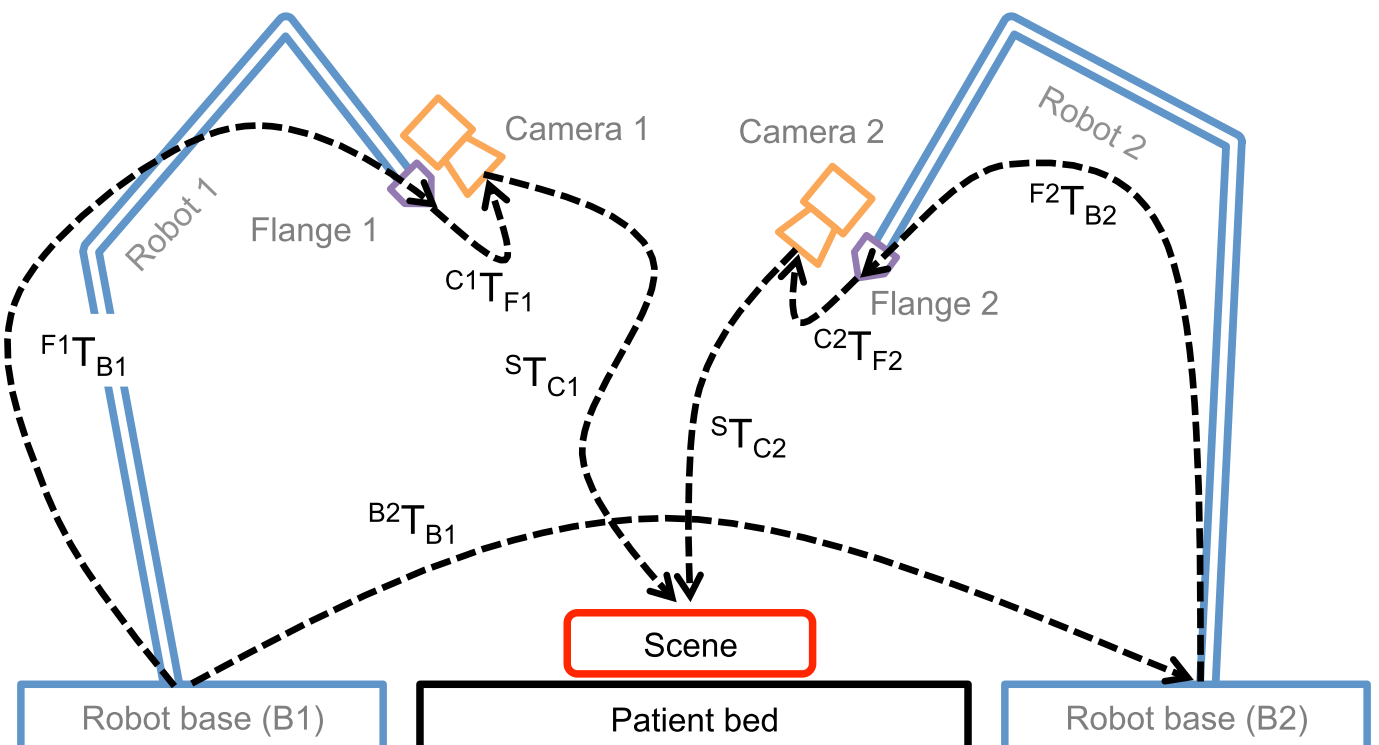 Camera Extrinsics
Hand-Eye Calibration
Hand-Eye Calibration
Forward Kinematics
Forward Kinematics
Base to Base Calibration
B2TB1 = F2TB2-1 C2TF2-1 STC2-1 STC1 C1TF1 F1TB1
Calibration Error Analysis
Protocol

Manually position robots so calibrated pointer tips are touching. These points have zero linear distance between them and are considered the ground truth.
Transform the second robot’s points into the first robot’s base frame.
Measure the Euclidean distance between the point pair as the linear error.
Repeat this process at many points around the robots’ workspace.




Optional

To get Z-axis rotation error, compute
tangential error component for each
point and divide by distance from
workspace center.
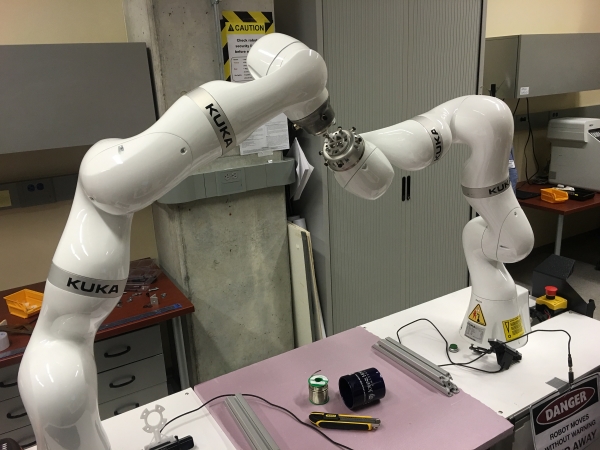 Calibration Error Results
Mean Z-Axis Rotation Error: 0.7448˚
StDev: 0.4583˚
Mean Linear Error: 2.7599 mm
StDev: 1.1598 mm
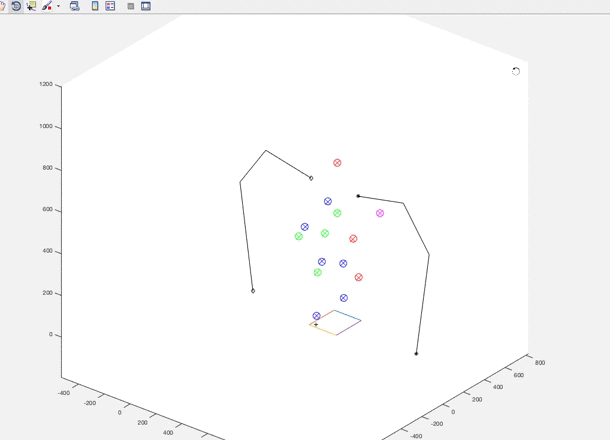 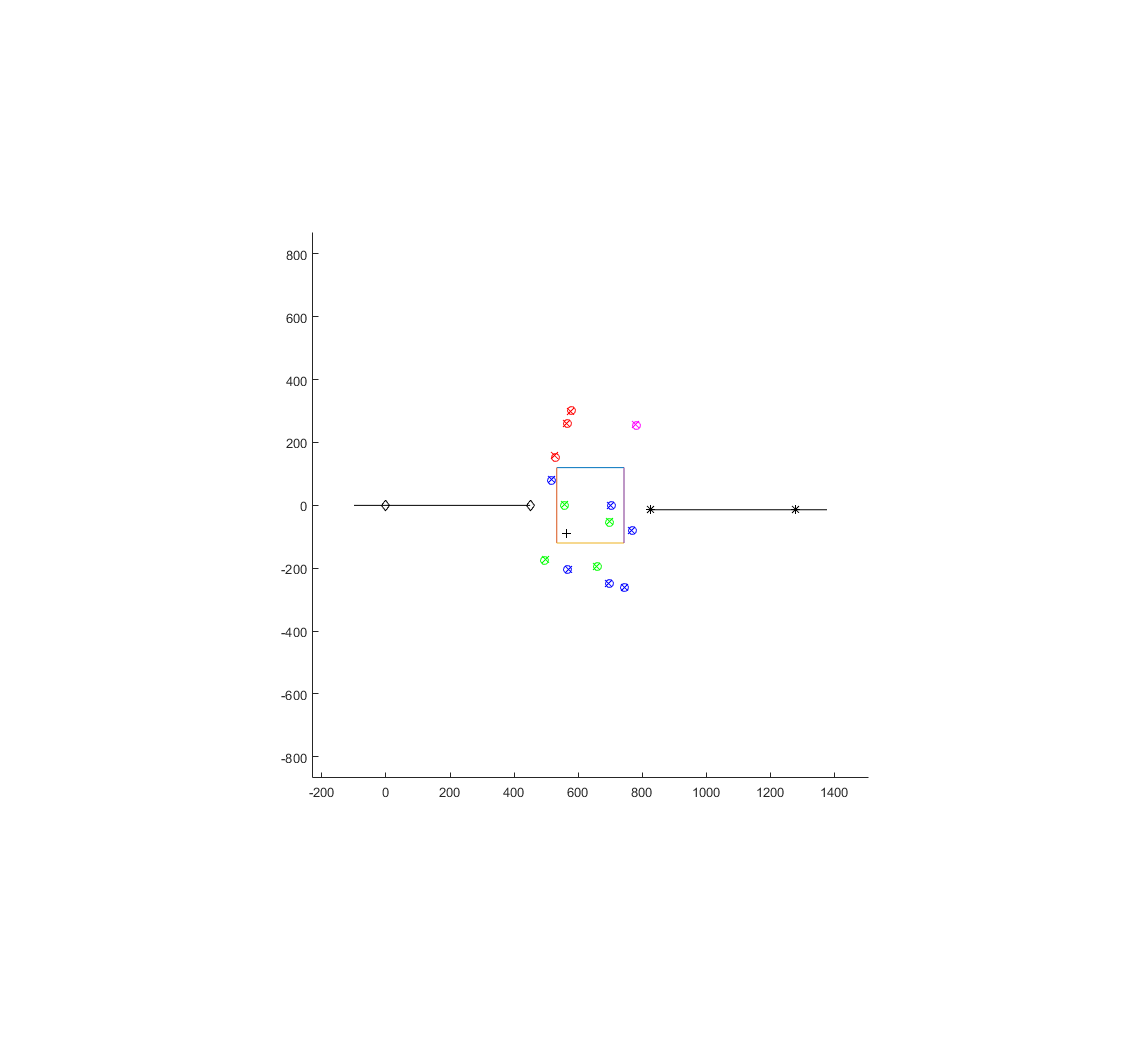 u Linear Error < 2mm
u Linear Error < 3mm
u Linear Error < 4mm
u Linear Error < 5mm
Time Table
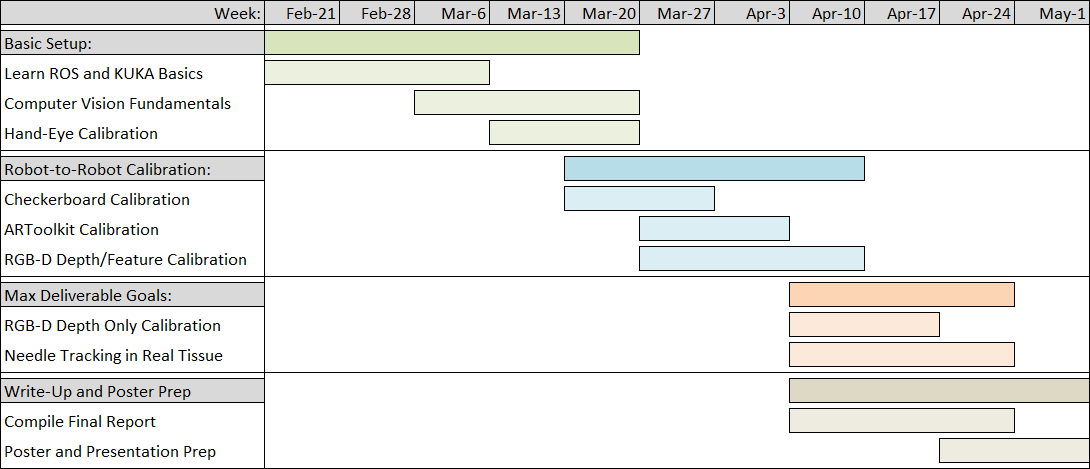 Freitag, 26. Februar 2016
12
Time Table - Revised
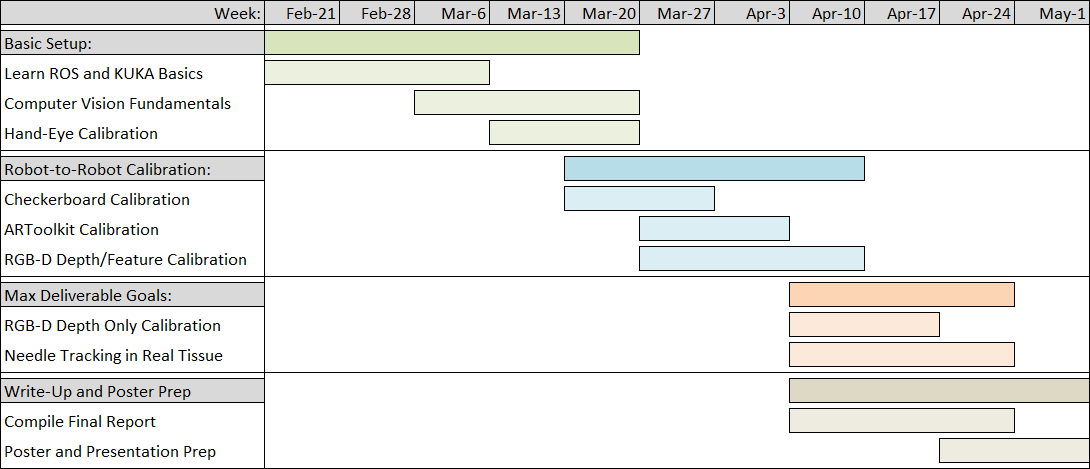 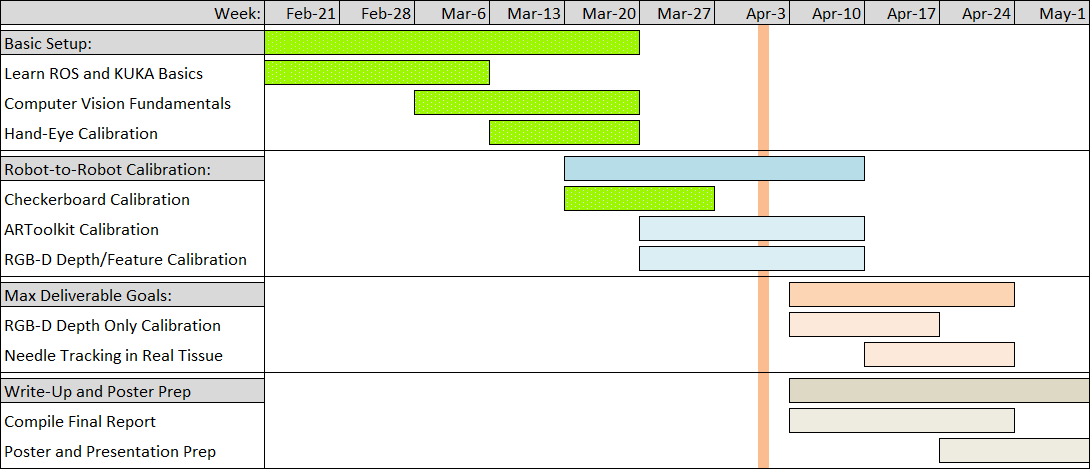 Upcoming Checkpoints
April 12th: Maximum Deliverables Research
April 16th: ARToolKit Calibration Program
    RGB-D Features and Depth Program
April 23rd: RGB-D Depth-Only Program
Freitag, 26. Februar 2016
13
Readings
B. Fuerst, J. Fotouhi, and N. Navab. "Vision-Based Intraoperative Cone-Beam CT Stitching for Non-overlapping Volumes." Lecture Notes in Computer Science Medical Image Computing and Computer-Assisted Intervention -- MICCAI 2015 (2015): 387-95. Web.

H. Bay, T. Tuytelaars, and L. Van Gool. "SURF: Speeded Up Robust Features." Computer Vision – ECCV 2006 Lecture Notes in Computer Science (2006): 404-17. Web.

M. Shah, R. D. Eastman, and T. Hong. "An Overview of Robot-sensor Calibration Methods for Evaluation of Perception Systems." Proceedings of the Workshop on Performance Metrics for Intelligent Systems - PerMIS '12 (2012). Web.

O. Zettinig, B. Fuerst, R. Kojcev, M. Esposito, M. Salehi, W. Wein, J. Rackerseder, B. Frisch, N. Navab, "Toward Real-time 3D Ultrasound Registration-based Visual Servoing for Interventional Navigation," IEEE International Conference on Robotics and Automation (ICRA), Stockholm, May 2015.

R. Kojcev, B. Fuerst, O. Zettinig, J.Fotouhi, C. Lee, R.Taylor, E. Sinibaldi, N. Navab, "Dual-Robot Ultrasound-Guided Needle Placement: Closing the Planning-Imaging-Action Loop," Unpublished Manuscript.

R. Tsai, and R. Lenz. "A New Technique for Fully Autonomous and Efficient 3D Robotics Hand/eye Calibration." IEEE Trans. Robot. Automat. IEEE Transactions on Robotics and Automation 5.3 (1989): 345-58. Web.

Y. Gan, and Xong Dai. "Base Frame Calibration for Coordinated Industrial Robots." Robotics and Autonomous Systems 59.7-8 (2011): 563-70. Web.
Freitag, 26. Februar 2016
14
Questions?